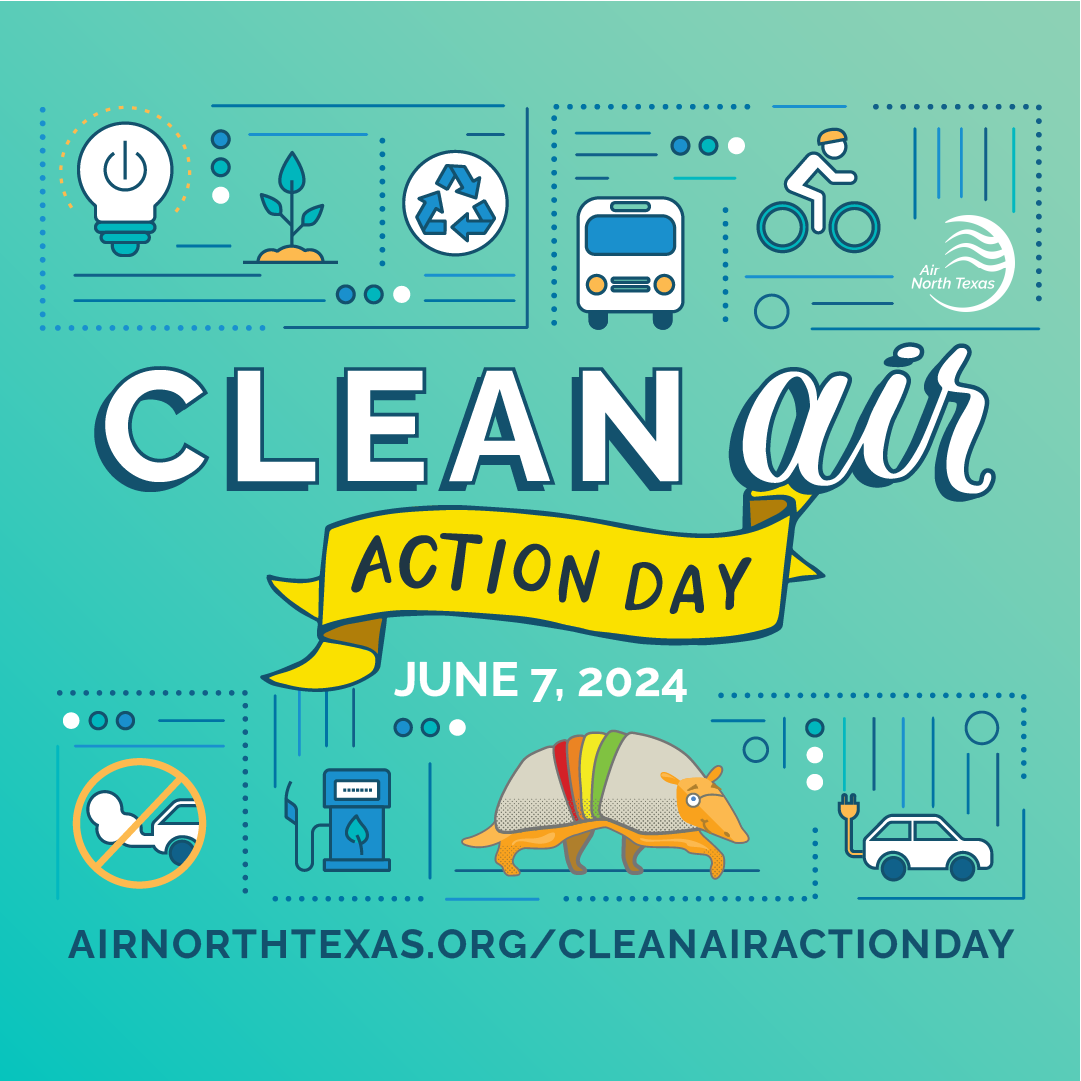 [Speaker Notes: Introduction]
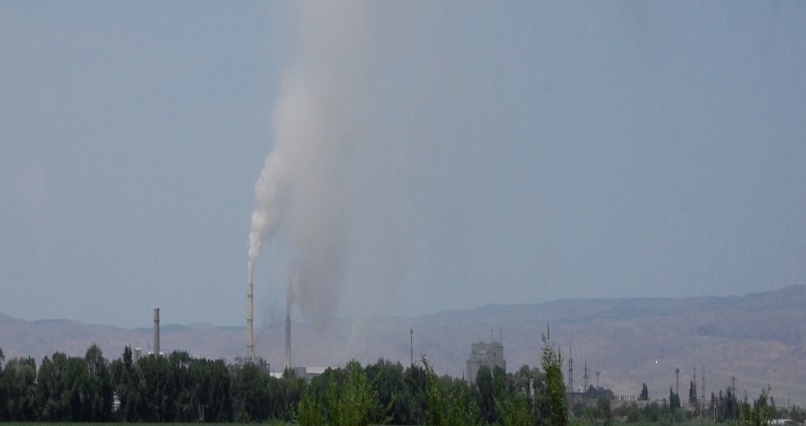 Air Pollution
Air pollution is the mix of hazardous substances from both human-made and natural sources.
Six common air pollutants:
Ground-level ozone
Particulate matter
Carbon monoxide
Lead
Nitrogen oxides
Sulfur oxides
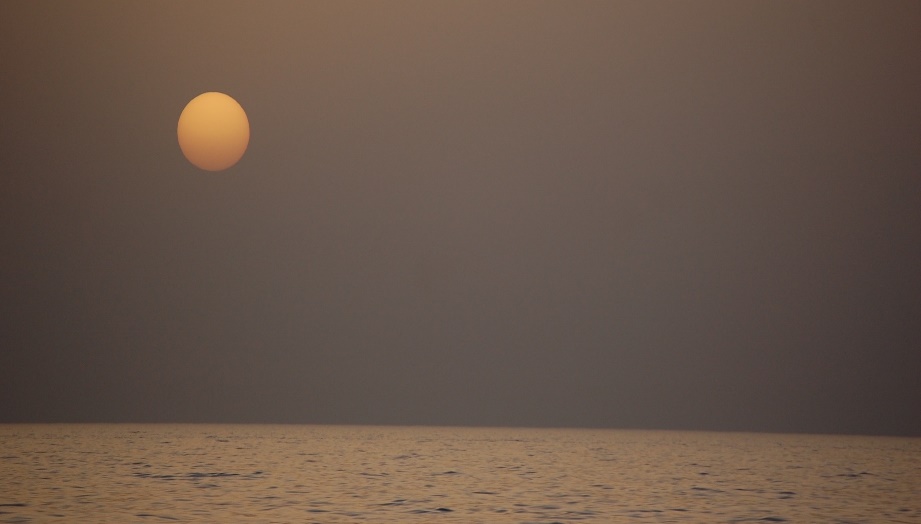 [Speaker Notes: The primary sources of air pollution are vehicle emissions, coal-fueled power plants, fuels and natural gas used to heat homes, manufacturing and power generation, and fumes from chemical production.

The EPA has set a National Ambient Air Quality Standard for each criteria air pollutant. Ground-level ozone is the primary concern in North Texas]
Our Air Quality Problem
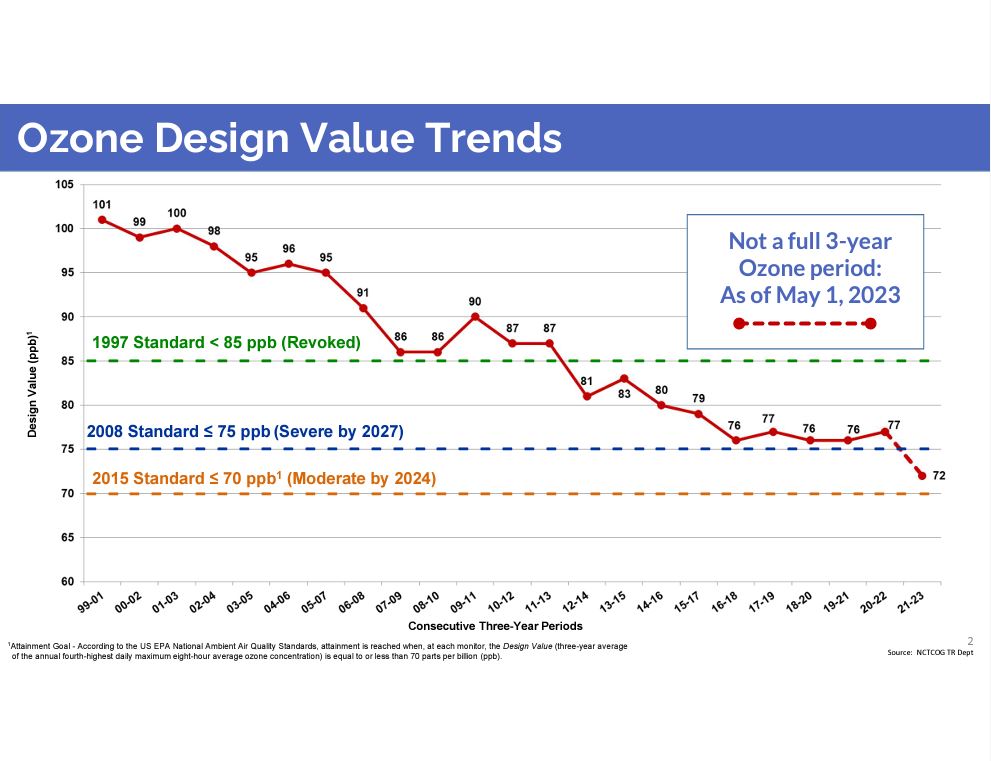 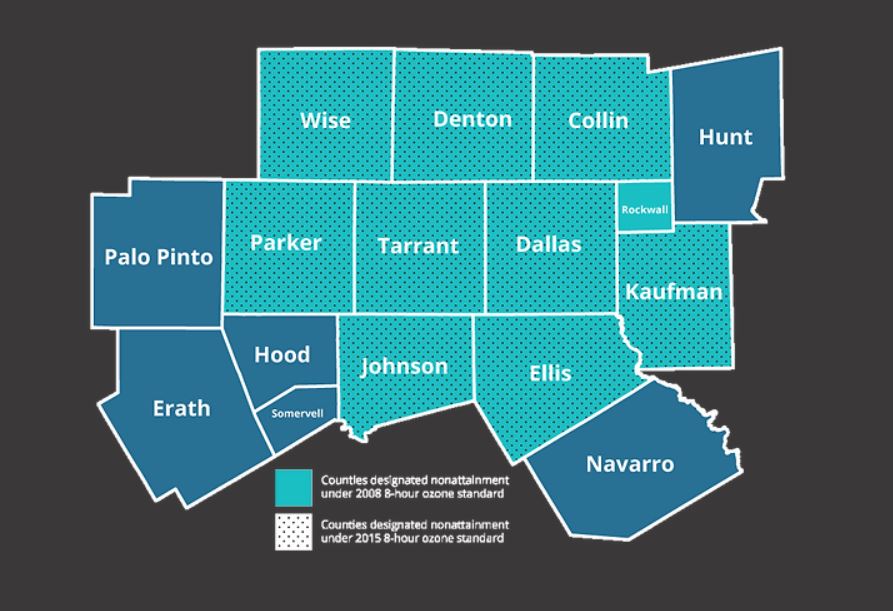 [Speaker Notes: 10 counties in North Texas are designated nonattainment under the 2015 8-hour ozone standard. 
A nonattainment area is an area considered to have air quality worse than the National Ambient Air Quality Standards as defined by the Clean Air Act. 
The 2015 standard is 70 ppb or less while the 2008 standard is 75 ppb]
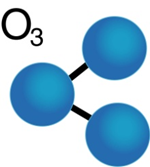 Ozone: Good versus Bad
“Good Ozone” exists naturally high in the atmosphere
“Bad Ozone” forms when emissions combine with sunlight and intense heat.
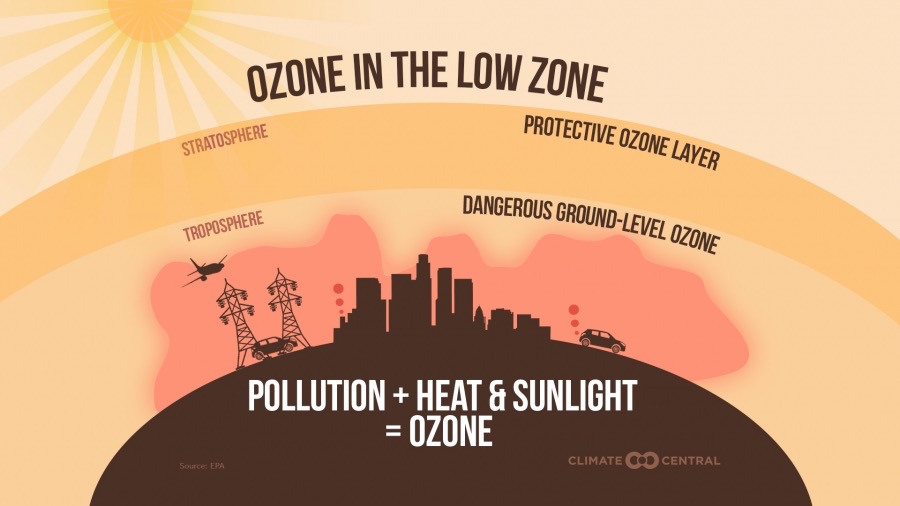 [Speaker Notes: Good Ozone: Sunscreen, Protects from UV radiation, between 30,000-50,000 feet, stratosphere

 large quantities of man-made organohalogen compounds, especially chlorofluorocarbons (CFCs) 

Bad Ozone: VOC formations from cars, power plants, industrial boilers, refineries, and other sources during heat of summer. Ozone season in North Texas is March-November.

Ground level or "bad" ozone is not emitted directly into the air but is created by chemical reactions between oxides of nitrogen (NOx) and volatile organic compounds (VOC) in the presence of sunlight.]
Causes of High Ozone
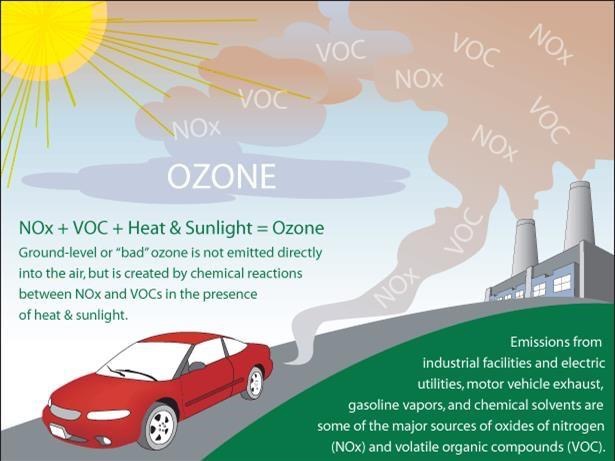 Lawn equipment, air-craft, trains, etc. 
Power plants, bakeries & Laundry mats 
Burning vegetation 
Half of North Texas’s Bad ozone comes from vehicles
What this means for North Texas
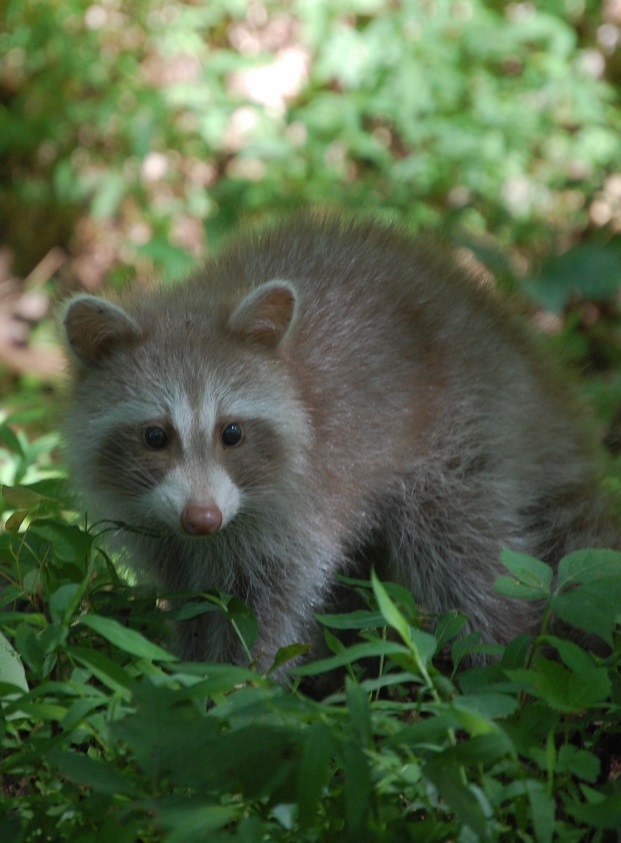 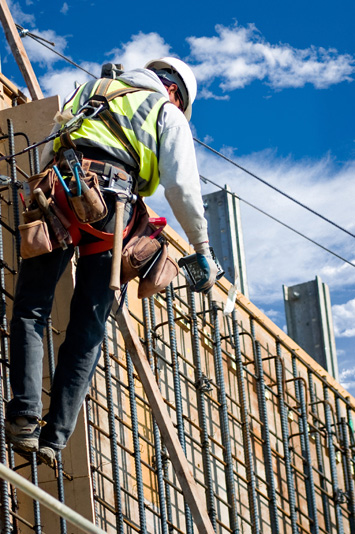 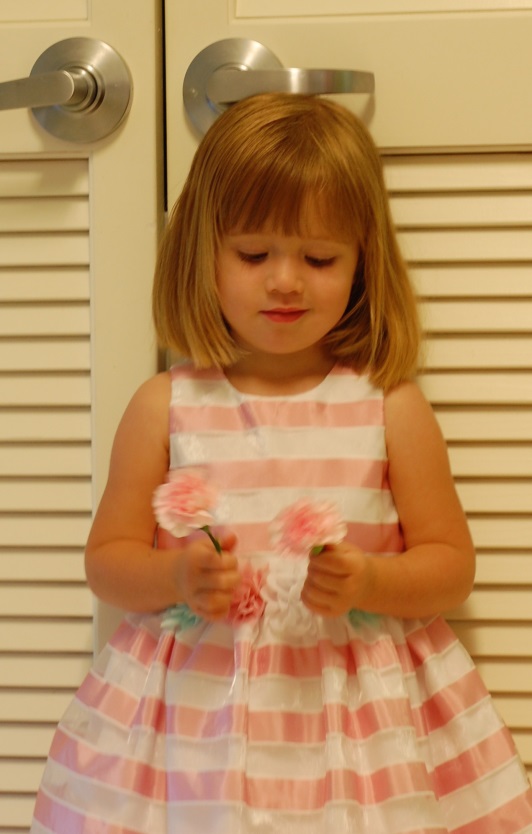 Public Health and Quality of Life
Economic
Development
Environmental Health
[Speaker Notes: Public Health: Inhaling ground-level ozone is dangerous for young children, who may also be at risk for developmental problems.
  Also, it’s dangerous for people with asthma or respiratory problems. 
Ozone Causes Coughing, Throat irritation, Pain, burning or discomfort when taking a deep breath, Chest tightening and Shortness of breath

Environmental: Ground ozone harms sensitive vegetation during the growing season.

Bad for Business: Not meeting standards means… Air permits required & Restrictions on operations
-Billions lost in economic output
-Businesses are less likely to invest]
Health Effects
Coughing
Throat irritation 
Chest tightening
Burning or discomfort when taking a deep breath  
Shortness of breath
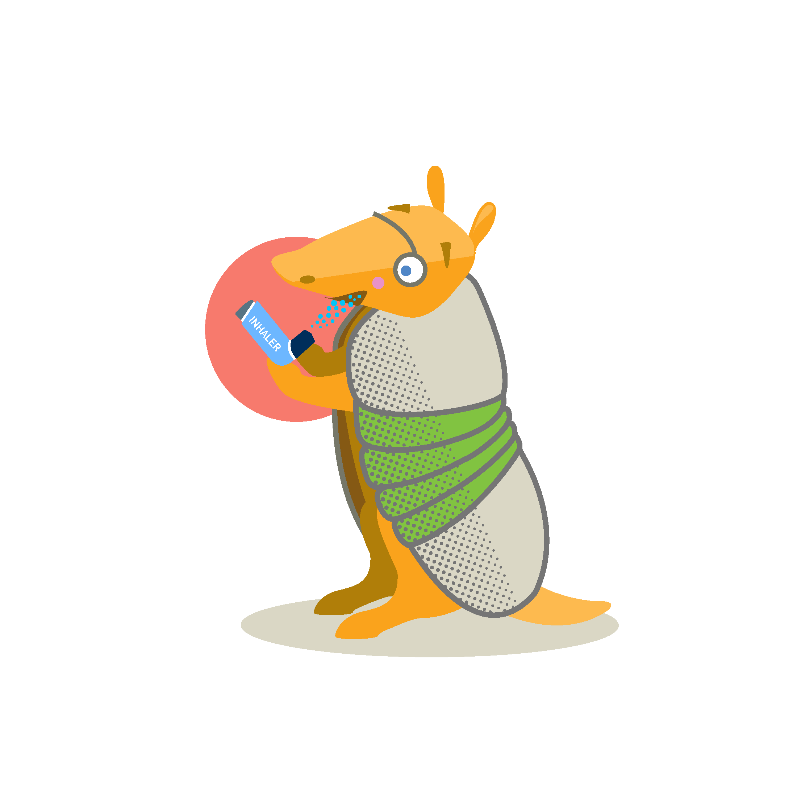 [Speaker Notes: Ozone forms when emissions combine with sunlight and intense heat. High ozone can cause health problems:

Inhaling ground-level ozone is especially dangerous for people with asthma or respiratory problems. Since children’s lungs are still developing, they are at greatest risk from exposure. 
On high ozone days, reduce time spent outdoors.]
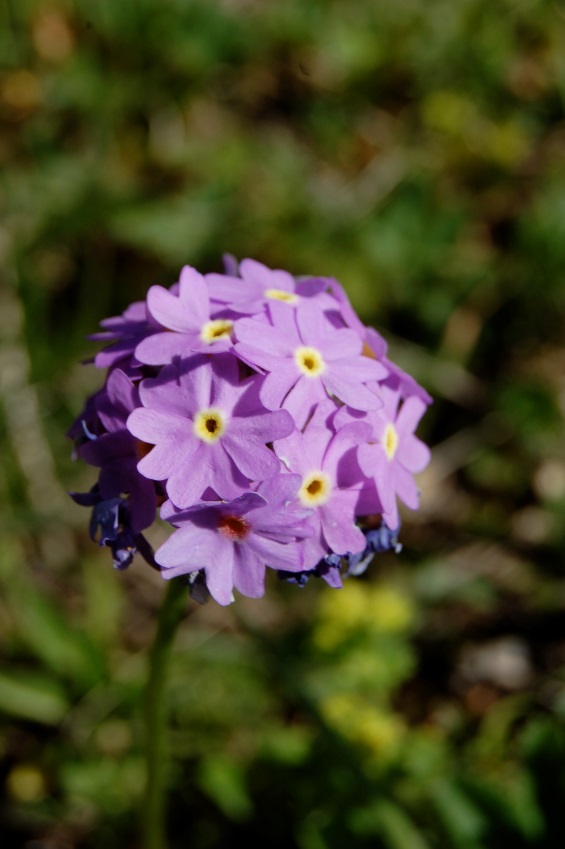 Environmental Effects
Reduction in photosynthesis
Slows plant growth
Increase risk of disease
Changes in habitat quality
Changes to water and nutrient cycles
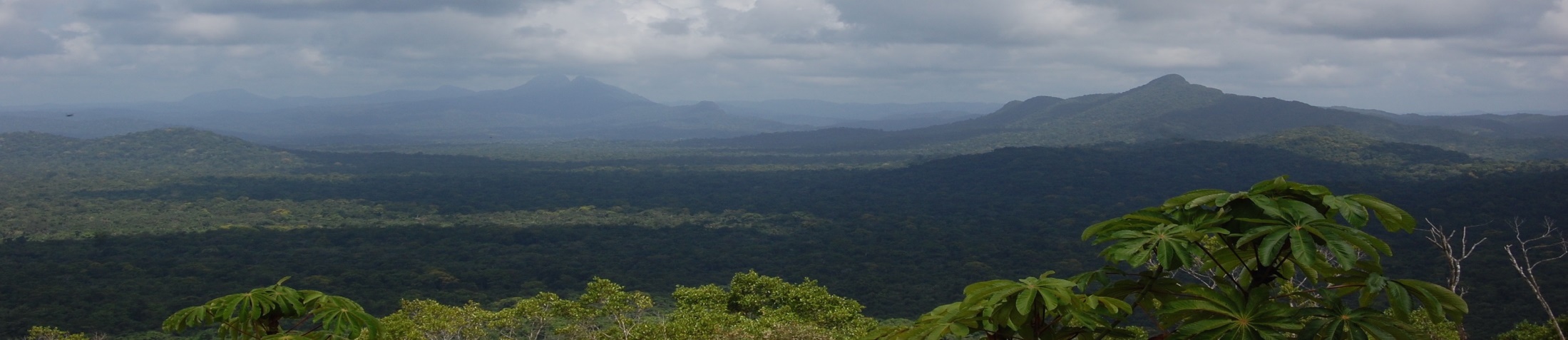 [Speaker Notes: Ozone affects vegetation and ecosystems such as forests, parks, wildlife refuges, and wilderness areas are affected by ozone.
Sensitive vegetation is especially at risk during growing season.
Increase risk of harm from severe weather and damage from insects.]
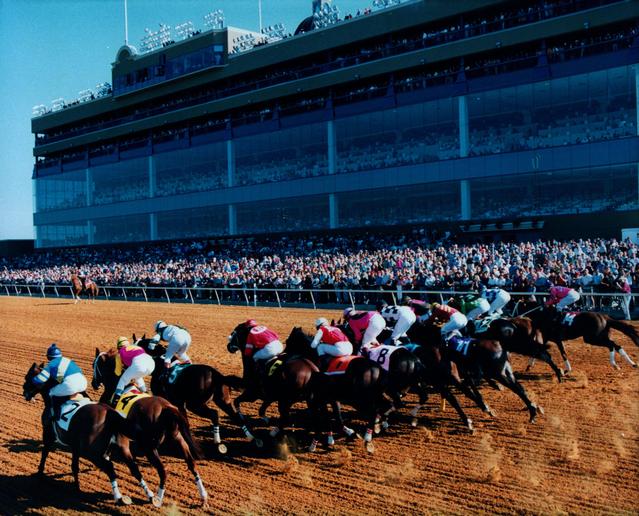 Economic Impacts
Air permits required & Restrictions on operations
Billions lost in economic output
Businesses are less likely to invest
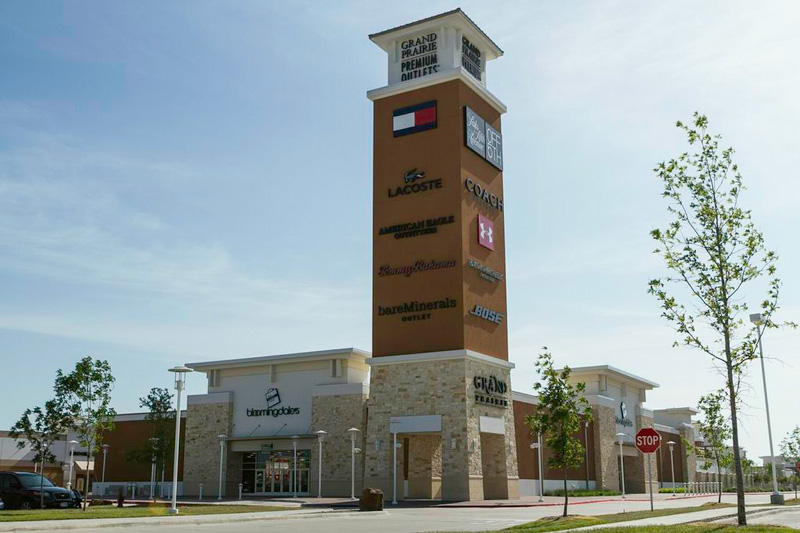 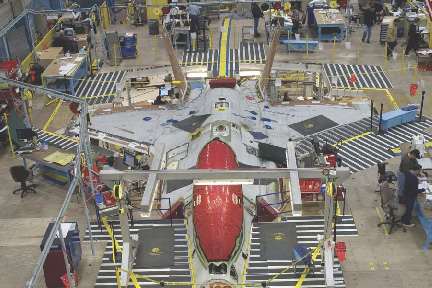 [Speaker Notes: Economic development is directly impacted. Businesses are less likely to invest in nonattainment designated areas.

Industrial facilities are be required to install pollution control equipment, take limits on their production, or find reductions in emissions.]
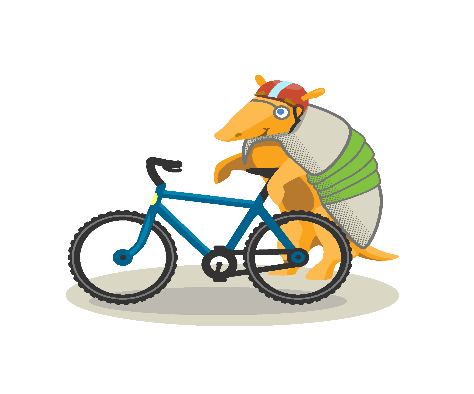 What You Can Do!
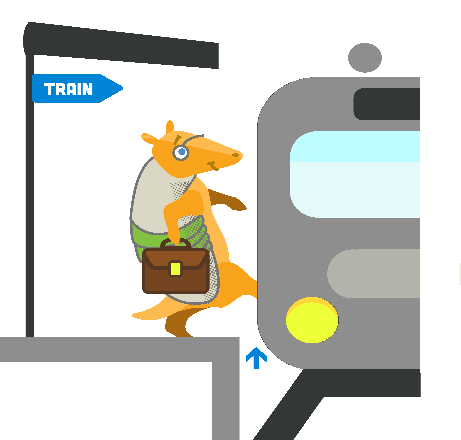 Carpool, combine errands, don’t idle!
Bring your lunch to work
Ensure car tires are properly inflated
Ride a bike or walk
Fill up on gas in the morning or at night
Sign up for Air Quality Alerts
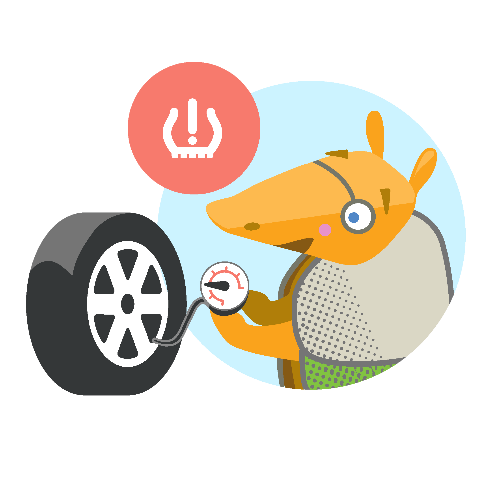 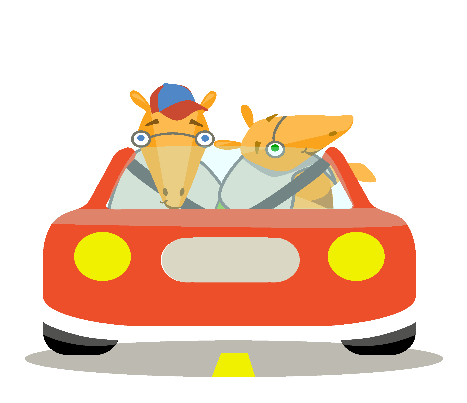 Air Quality Index (AQI)
Check daily at  www.airnorthtexas.org
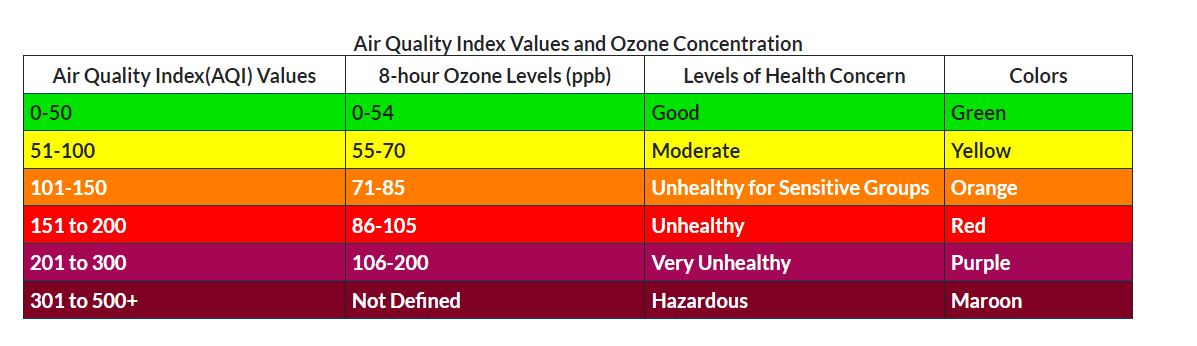 [Speaker Notes: Great website, sign up for ozone alerts. 

On high ozone days, try to do actions that limit air pollution and refrain from spending too much time outdoors.

Other action ideas include:
Telecommunicating
Obeying the speed limit
Avoid idling
Maintaining vehicle
Keeping tires properly inflated
Changing filters regularly

Post poster/fliers around the office
Create a display about clean air awareness

GET CREATIVE!]
The Challenge
Education, like this presentation, is part of it!
More Challenge info and ideas: www.gptx.org/CleanAir
Take the Pledge: At the booth, or for those not here…
 www.airnorthtexas.org/cleanairactionday
Make sure you submit the application and supporting documents by Friday, 6/7/24
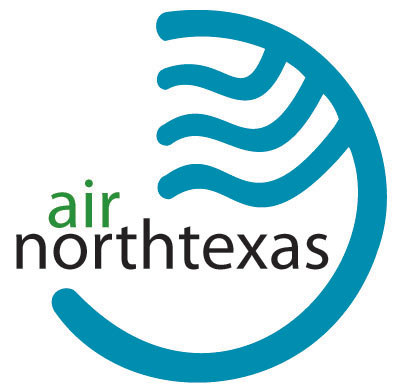 [Speaker Notes: get good pledge % totals will help

Continue ideas throughout the year]
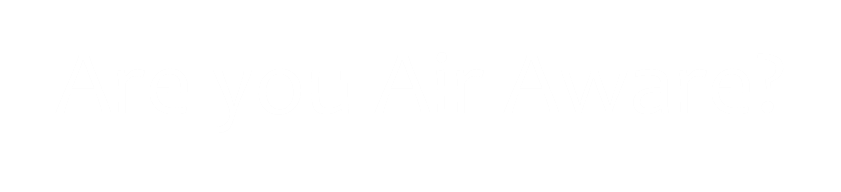 What are some forms of air pollution?
Smoke
Haze/smog
CO2
All of the above
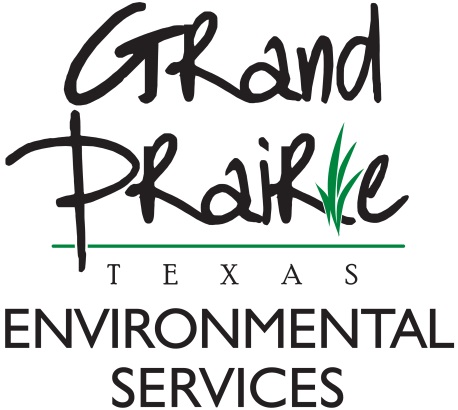 [Speaker Notes: D. Most of these pollutants typically result from the burning of fossil fuels like coal and gasoline.]
What type of pollution is not pumped out directly from cars and trucks?
Volatile organic compounds
Carbon monoxide
Ground-level ozone
Nitrogen dioxide
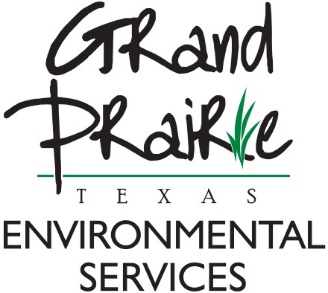 [Speaker Notes: C. Ground-level ozone is formed when pollution from vehicles, factories, and other sources reacts in sunlight.]
Is ozone good or bad for humans?
Good 
Bad 
Both
Neither
[Speaker Notes: C. Ozone can be found in Earth’s upper atmosphere and at ground level. Ozone is good for us when it is above the stratosphere where it protects us from harmful UV rays. At ground-level, ozone acts as a pollutant because it is formed when pollution reacts with sunlight. Smog is a result of high ground-level ozone and can be harmful to our health.]
Which of the following is one of the six common air pollutants?
Ground-level ozone
Nitrogen dioxide
Particulate matter
All of the above
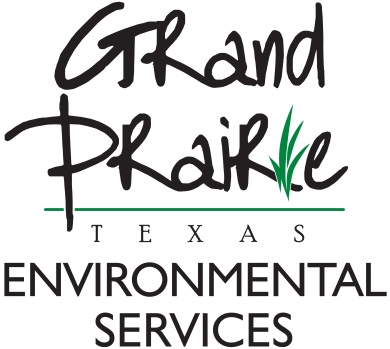 [Speaker Notes: D. The six common air pollutants, also known as “criteria air pollutants”, are ground-level ozone, particulate matter, carbon monoxide, lead, sulfur dioxide, and nitrogen dioxide.]
When is ozone season in North Texas?
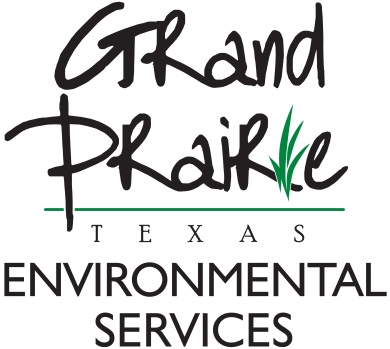 [Speaker Notes: March-November]
The Earth’s ozone layer protects living things from too much                                  .
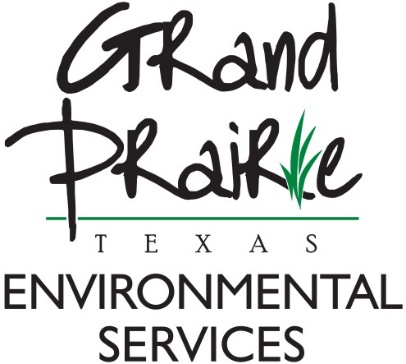 [Speaker Notes: UV Radiation]
What year was the Clean Air Act first passed?
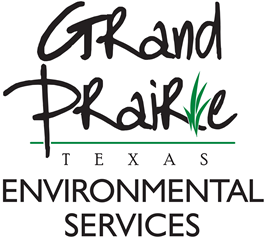 [Speaker Notes: 1970]
When is Clean Air Action Day?
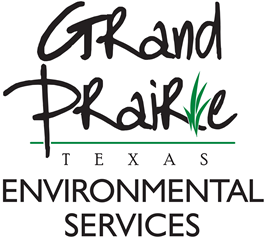 [Speaker Notes: June 2, 2023]
Clean Air Action Day
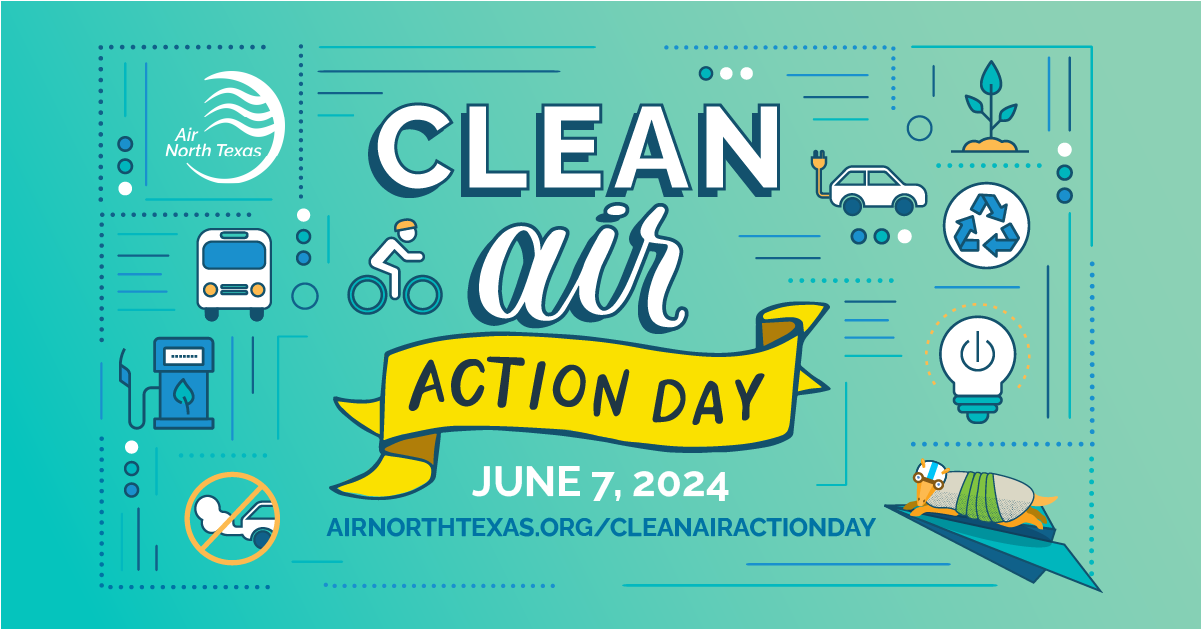 [Speaker Notes: Get them to think about what they can do on CAAD

What is your One Thing?

And what habits they can repeat to help our air quality problem and what simple solutions they can educate other on!]
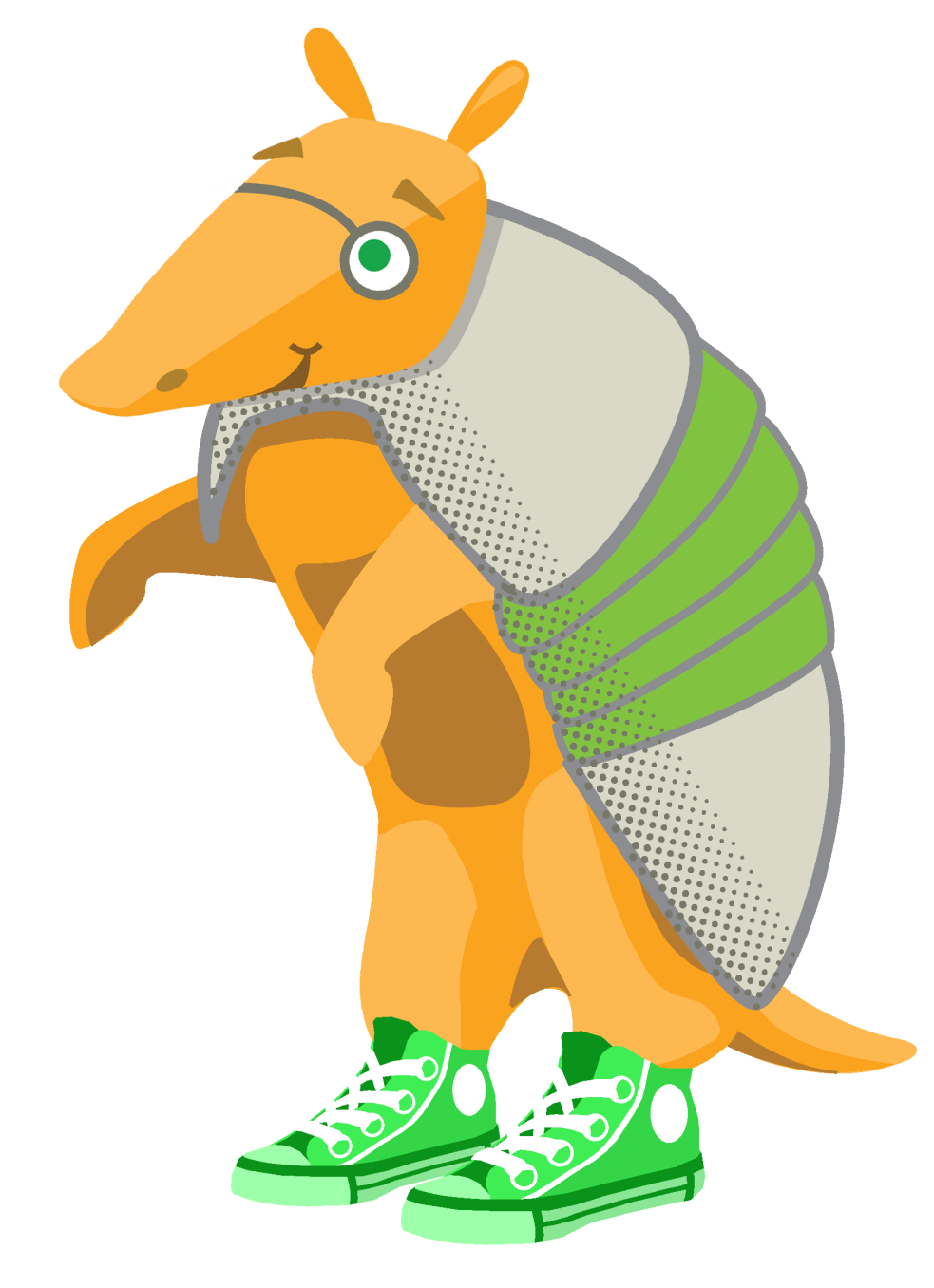 Questions?
Kylie Wieden
Environmental Outreach Coordinator
(972) 237-8229
kcwieden@gptx.org